KÄSITYÖTEKSTIILITYÖVALINNAISAINE8. JA 9. LUOKKA
Tekstiilityössä pääset suunnittelemaan ja toteuttamaan erilaisia käsitöitäOPIT:vaateompeluakankaanpainantaa ja värjäystäneulontaa sisustustekstiilien valmistustakäyttämään monipuolisesti koneita ja käsityövälineitämateriaalitietoutta kuluttajatietoutta ja ekologisuutta
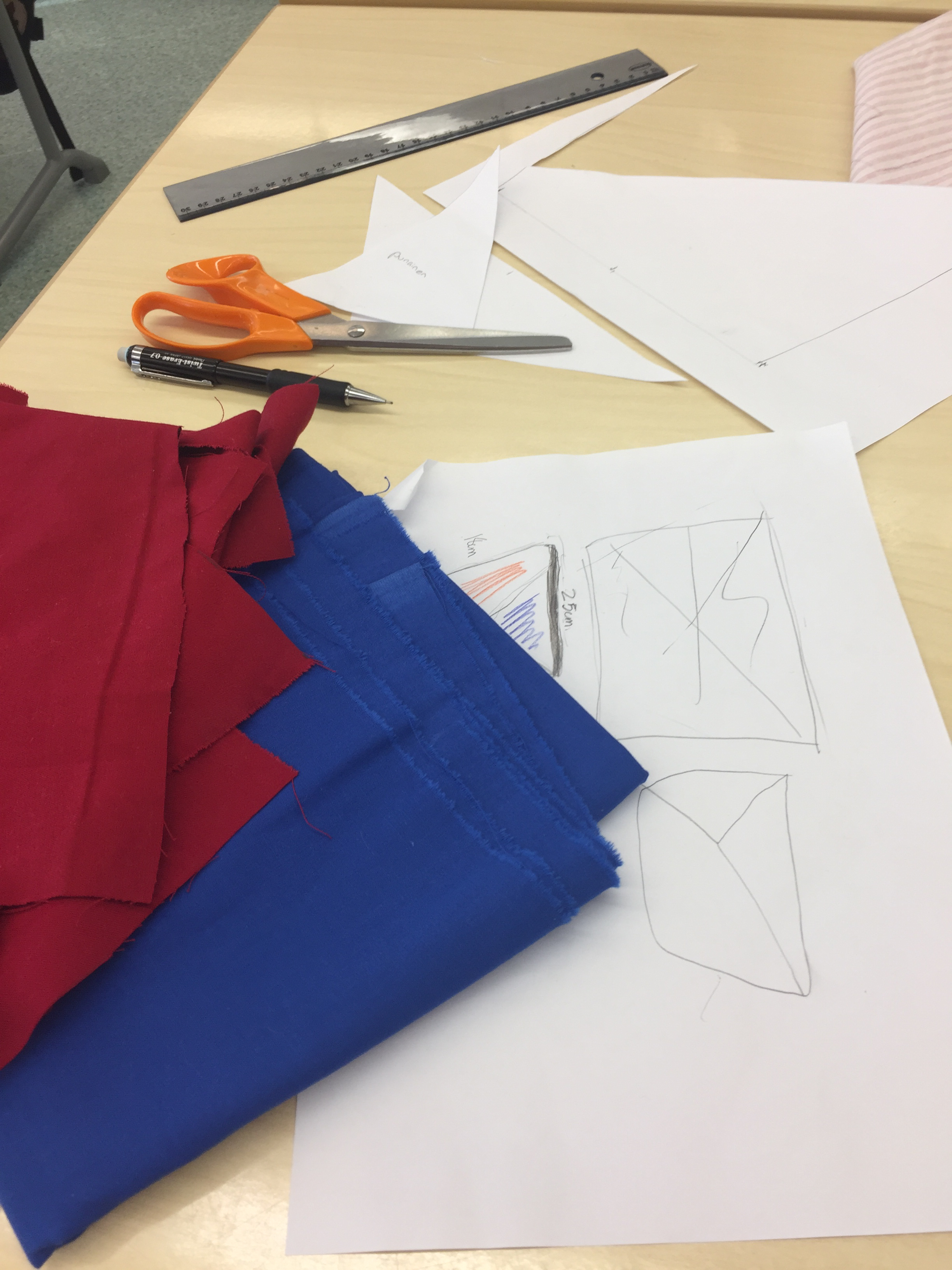 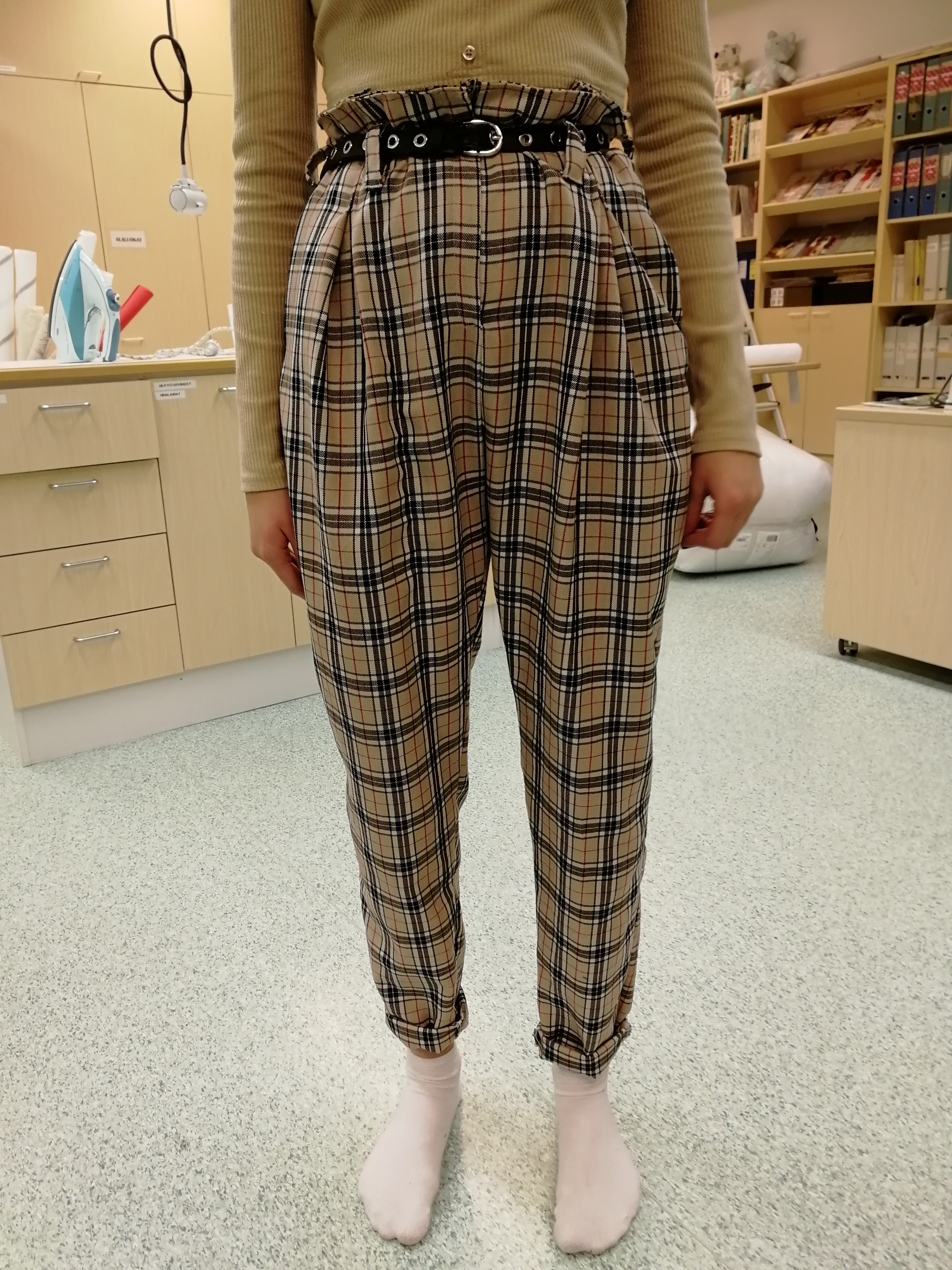 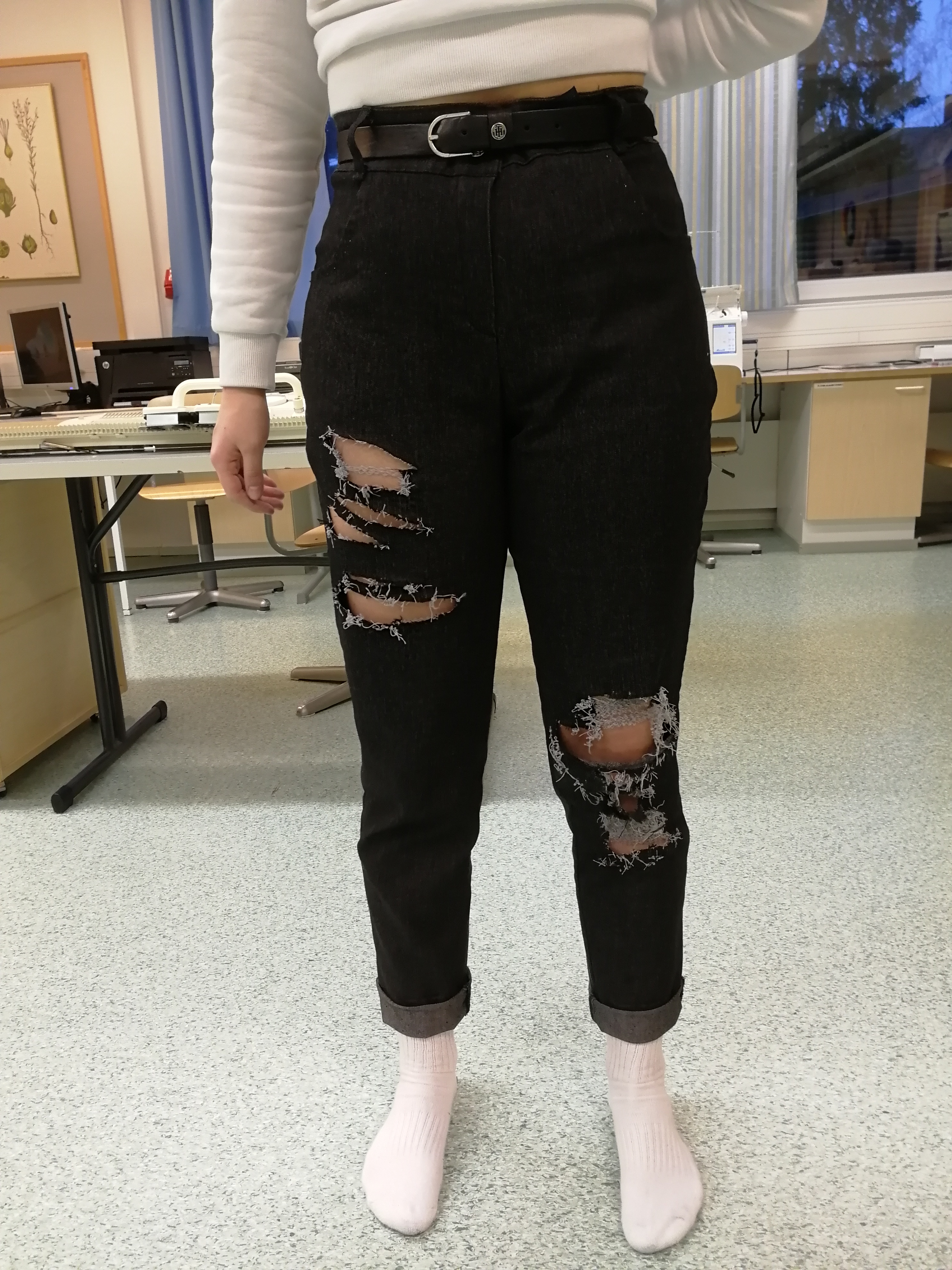 8. luokka alaosan vaate
9. luokan sisustustekstiili tilkkupeitot
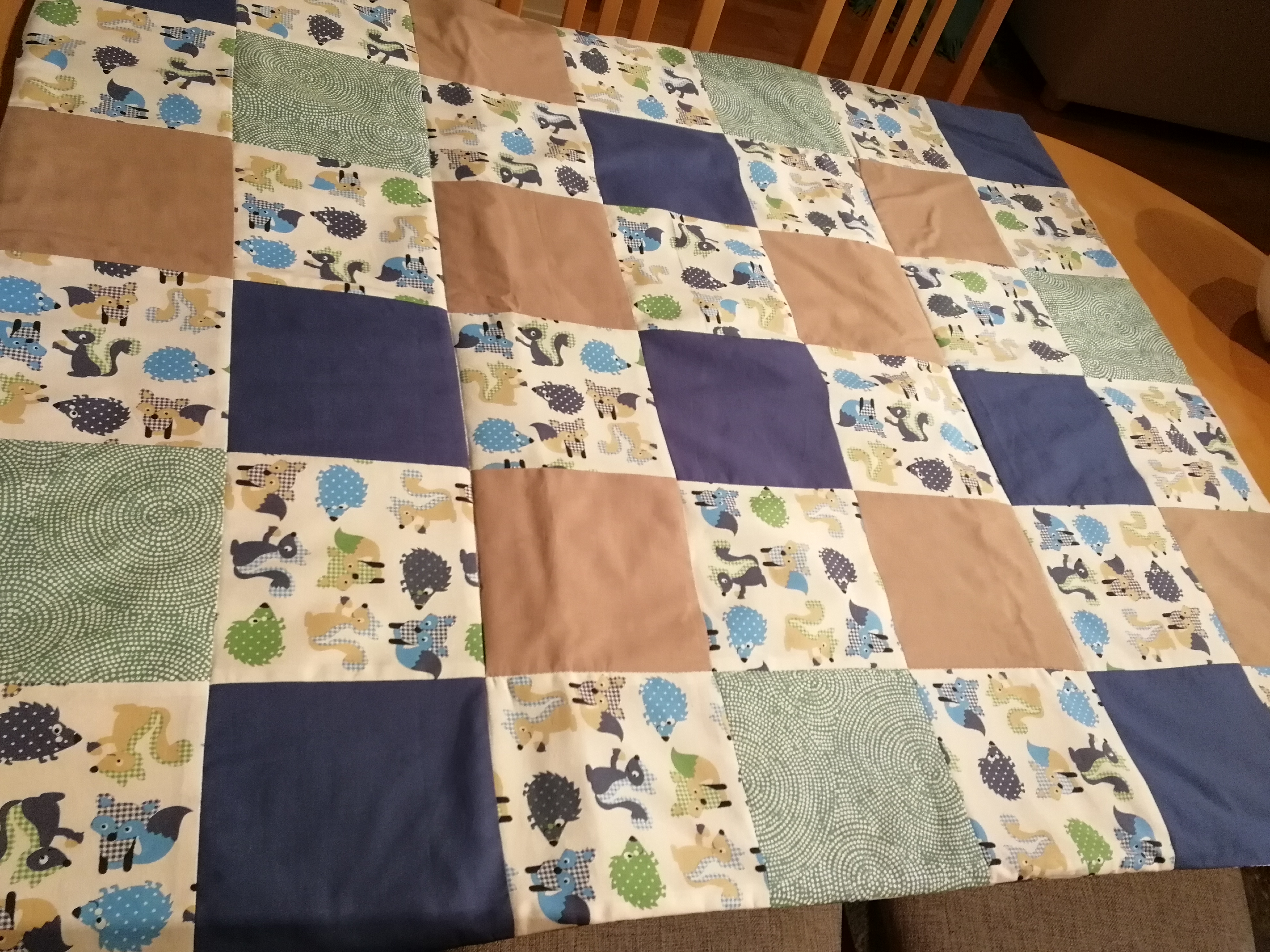 8. luokan neuleet
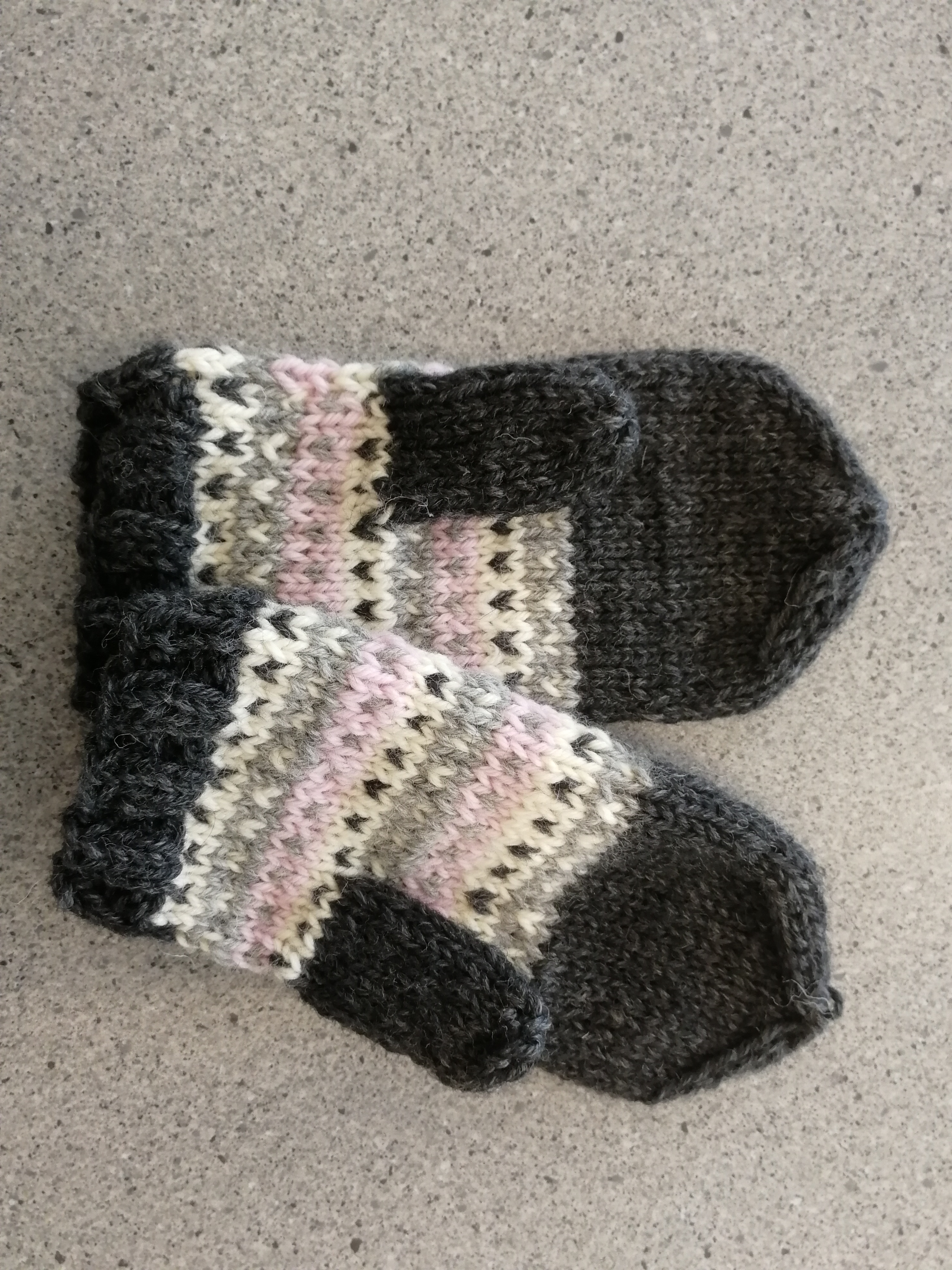 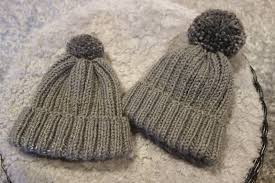 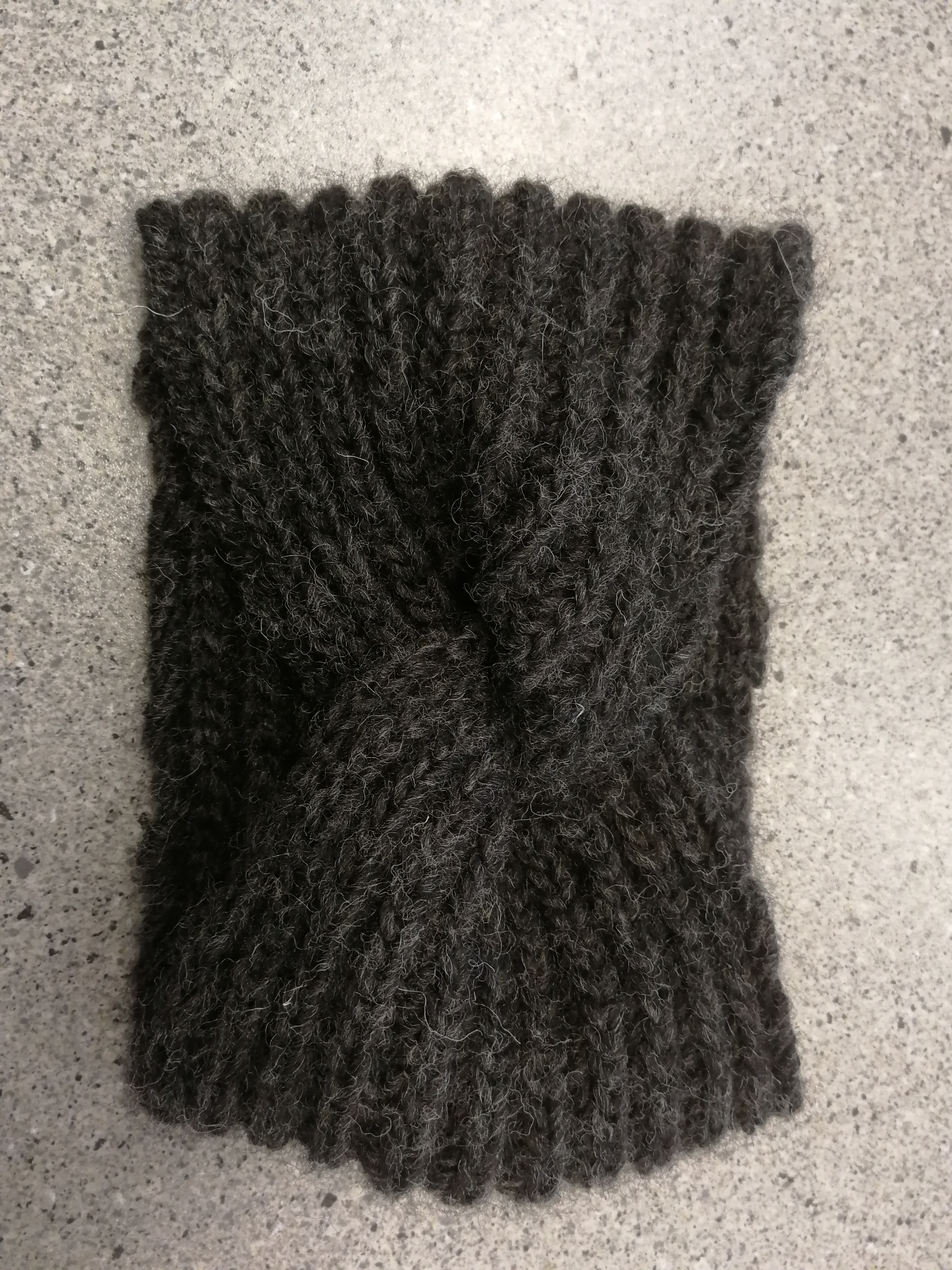 pääset kokeilemaan eri tekniikoita esim.
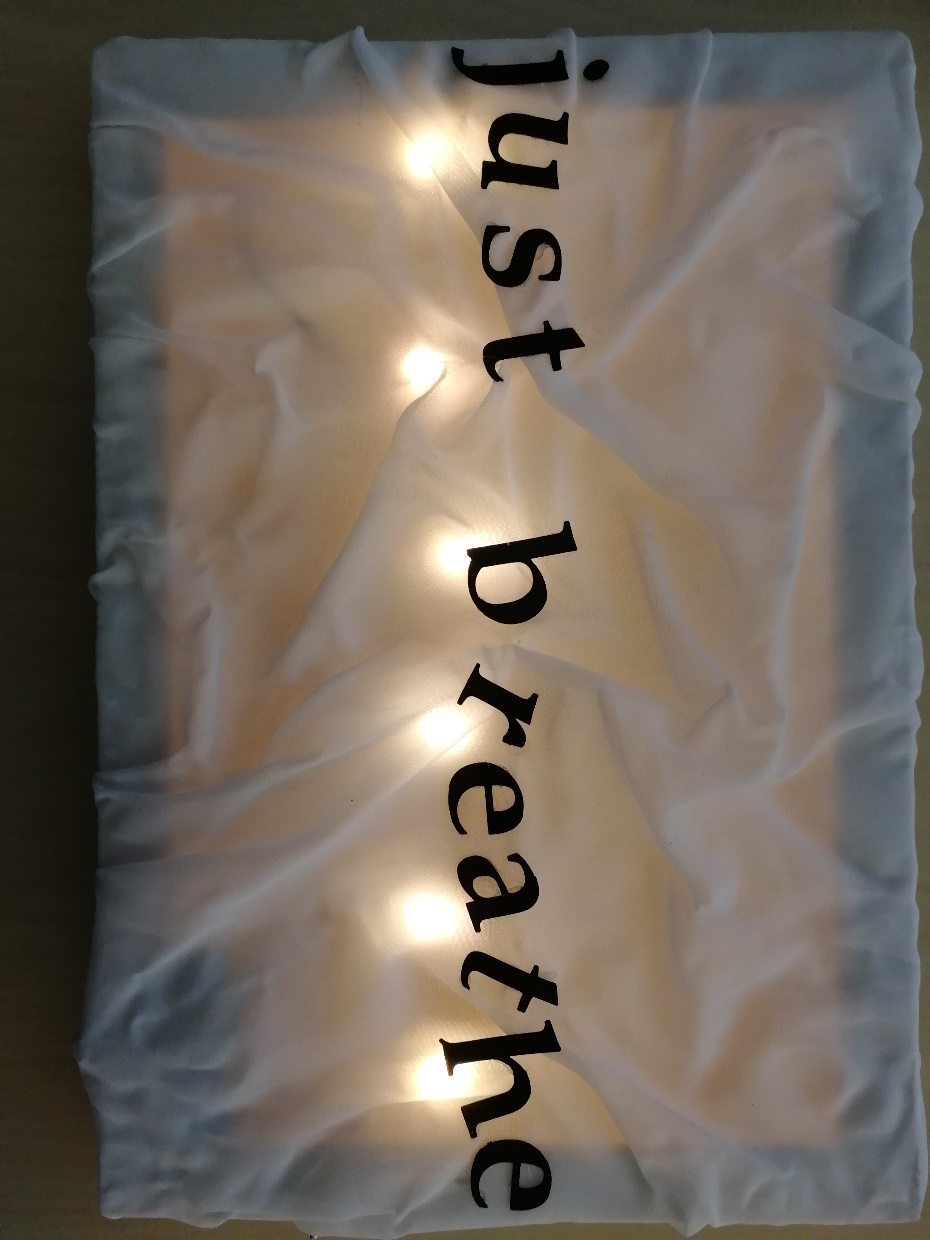 E-tekstiilit
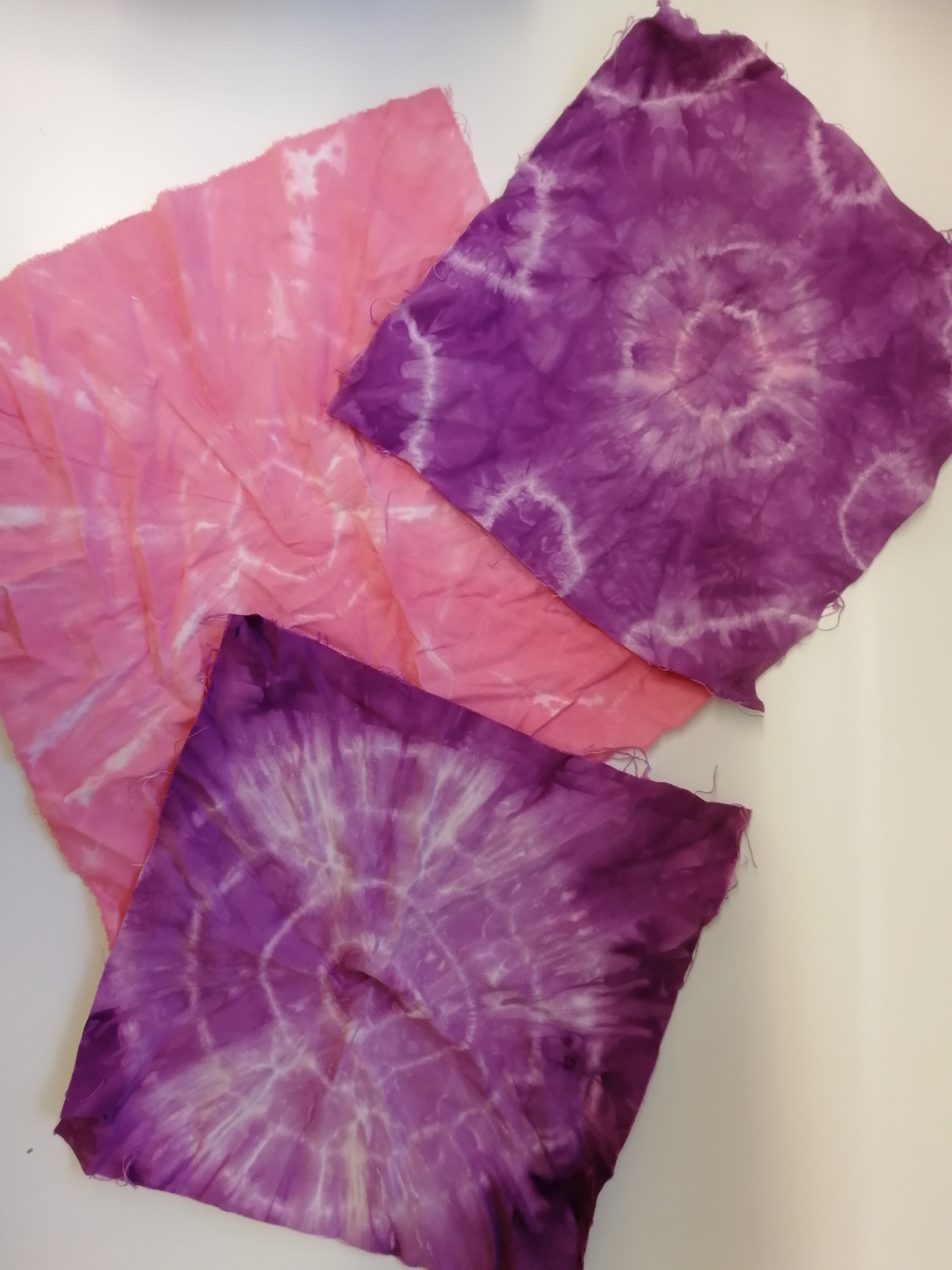 Batiikkivärjäys
Marmorointi
Kuvansiirtotekniikat
kankaanpainanta
Huovutus
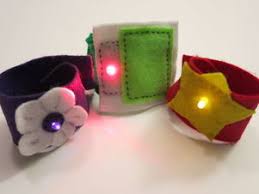 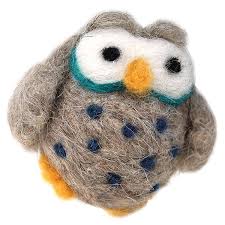 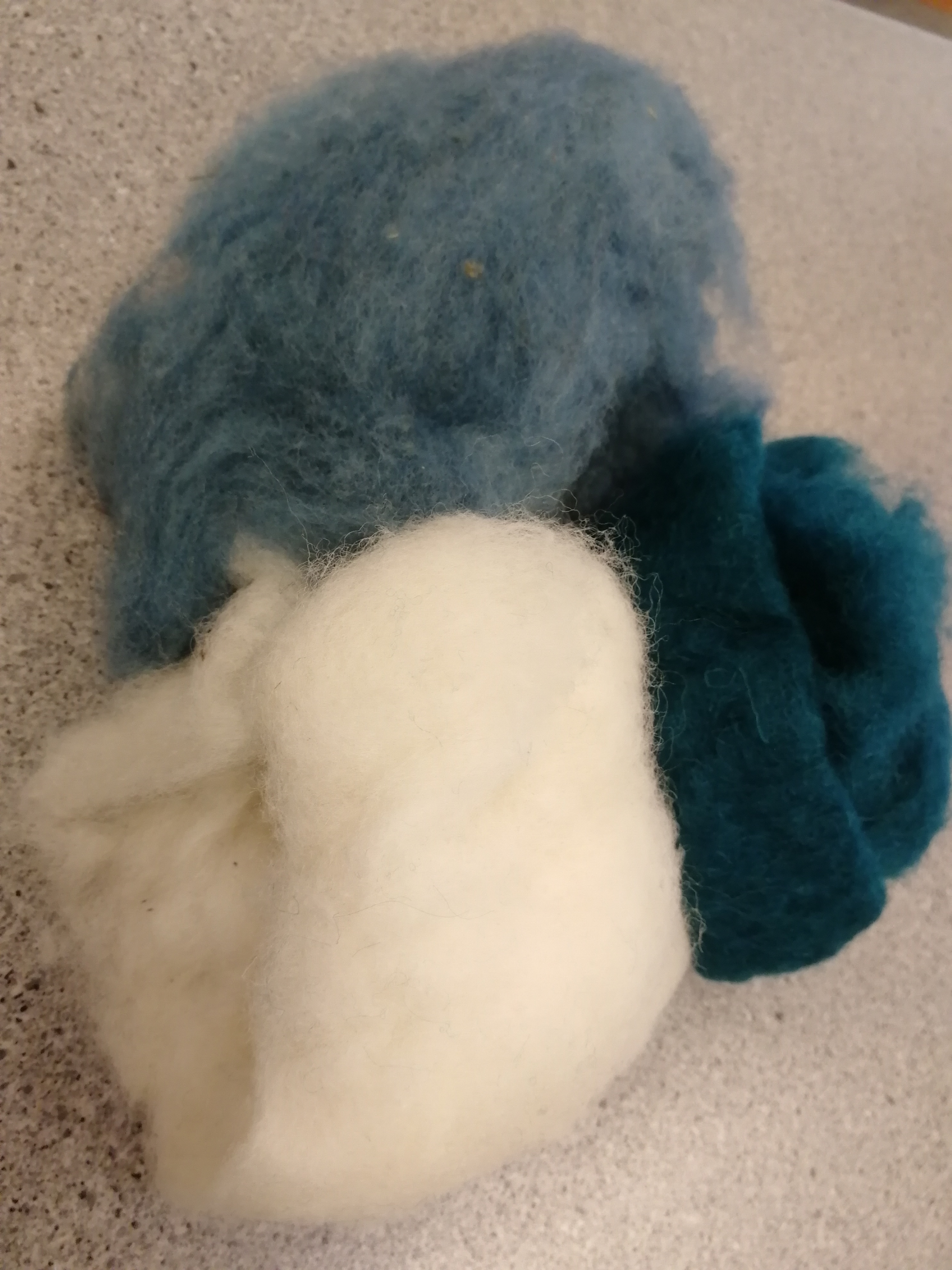 Helmityöt ja korut
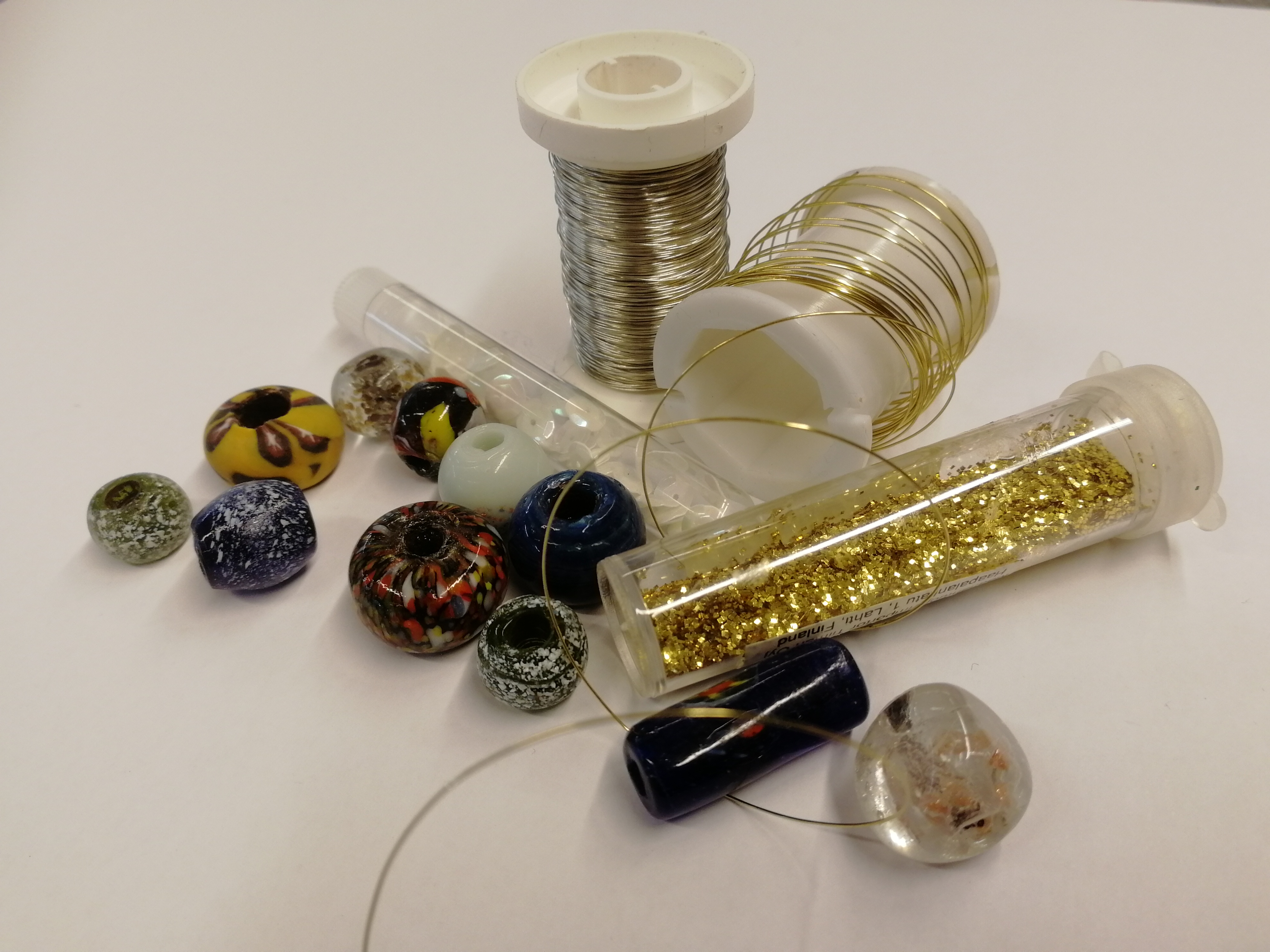 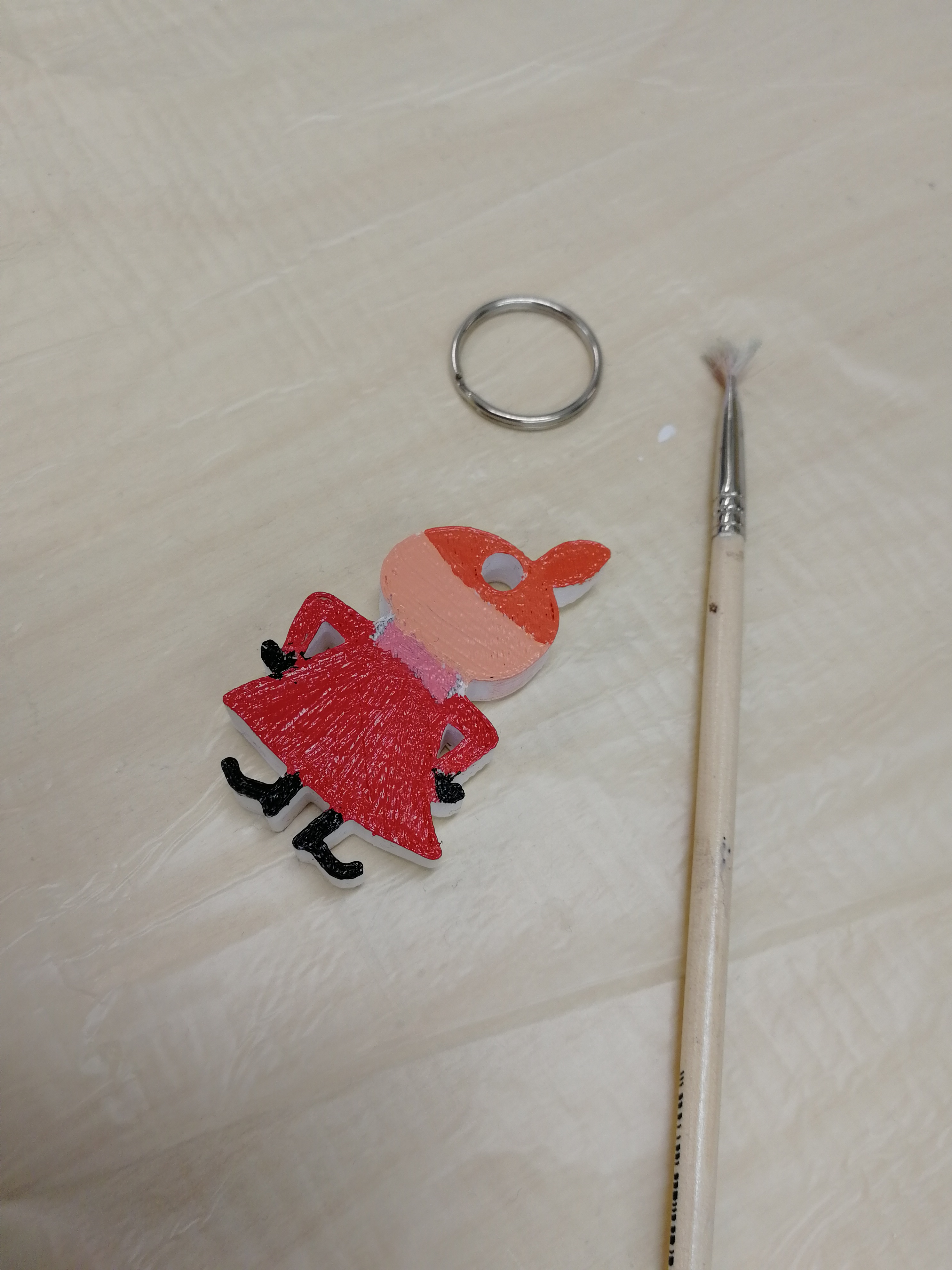 Käsityön taidoista on aina hyötyä
Ammatillisissa opinnoissa 
Eri alojen ihmiset käyttävät päivittäin työssään käsiään
Omaksi iloksi
Voit jatkaa käsityötä myös lukiossa
Loimaan lukiossa voit suorittaa lukiodiplomin
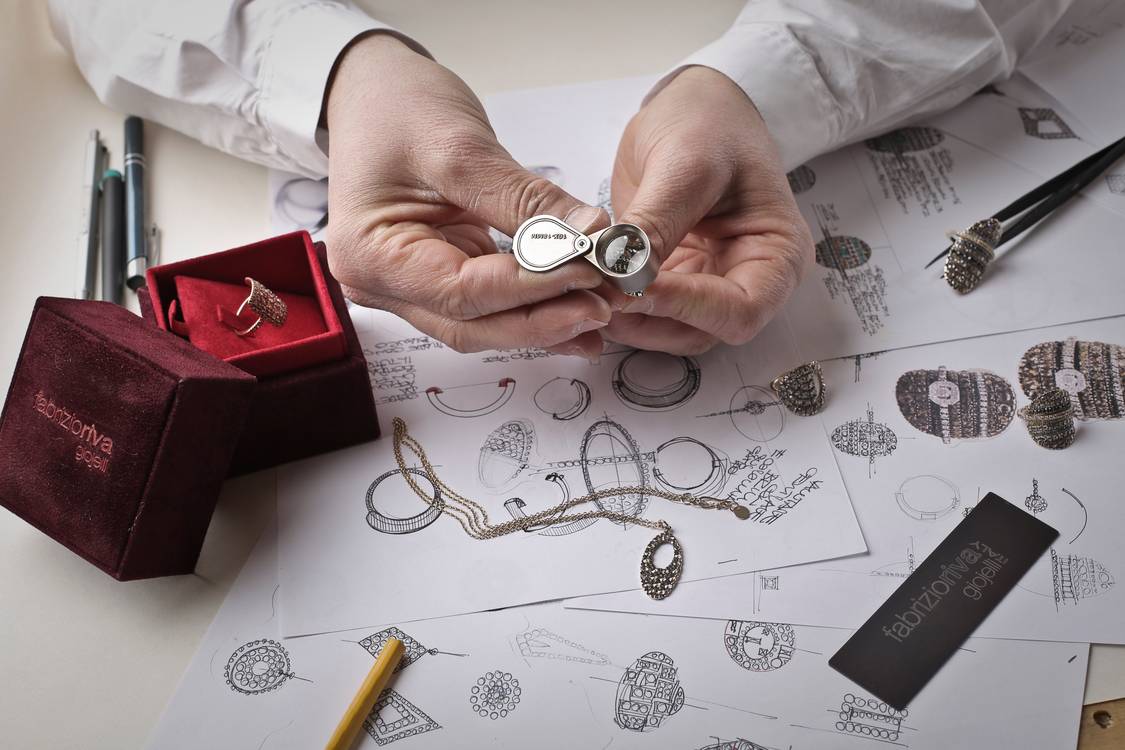 ja vielä lopuksi                   ysiluokan                         valinnaisryhmän                                 terveiset
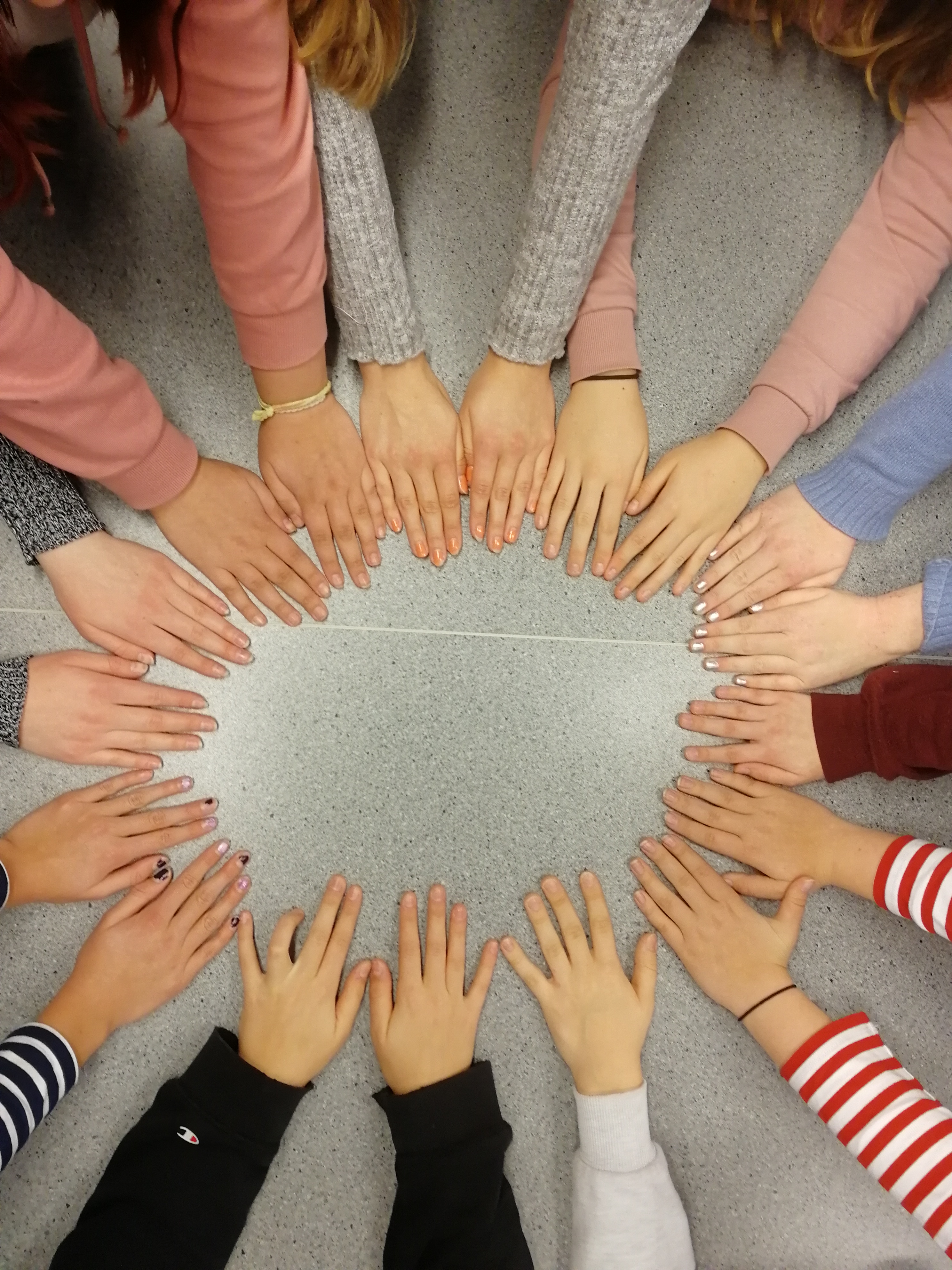 ”Käsityö on  kivaa koska saa tehdä itsenäistä työtä ja ilmaista itseään”

”Käsityössä oppii hyviä vaatteiden teko- ja korjaustaitoja”

”Saa tehdä omanlaisia tekstiilitöitä erilaisiin tarkoituksiin”

”Kehittää kädentaitoja ja niistä on hyötyä monissa ammateissa”
”Valitisin käsityöt koska täällä pääsee toteuttamaan itseään ja ajatuksiáan”

”Käsityö on kivaa kun siellä tehdään monipuolisesti erilaisia töitä”

”Käsitöistä on hyötyä ja se on hauskaa ja tunneilla on mukavaa”